আজকের পাঠে সবাইকে স্বাগতম
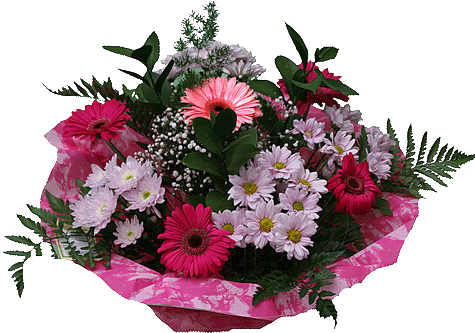 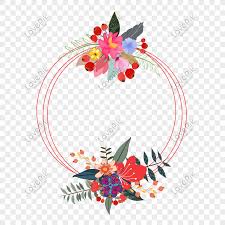 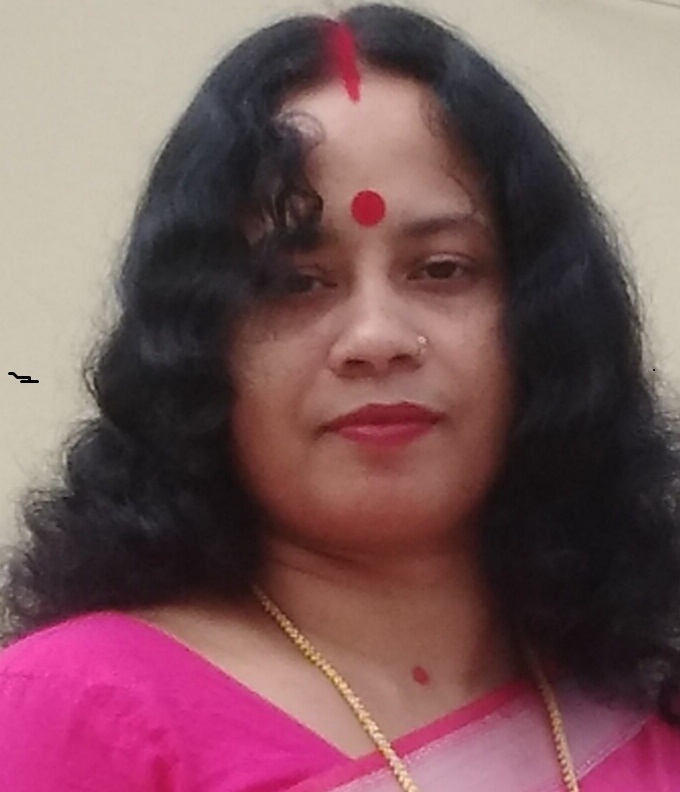 মনিকা রানী দাশ 
প্রঃ শিঃ চলতি দায়িত্ব
ডাঃ বসন্তকুমার আচার্য্য সপ্রাবি 
বানিয়াচং,হবিগঞ্জ।
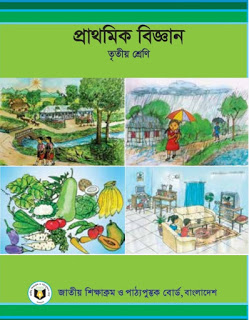 বিষয়ঃ প্রাথমিক বিজ্ঞান
শ্রেণিঃ ৩য়
পাঠ শিরোনামঃ আমাদের জীবনে প্রযুক্তি
পাঠ্যাংশঃযাতায়াত ও পরিবহন প্রযুক্তি।
শিখনফল 
১০.১.১। পড়াশোনা,যাতায়াত ও কৃষিতে প্রযুক্তির বিকাশ ও ব্যবহার বর্ণনা করতে পারবে।
এসো কিছু ছবি দেখি
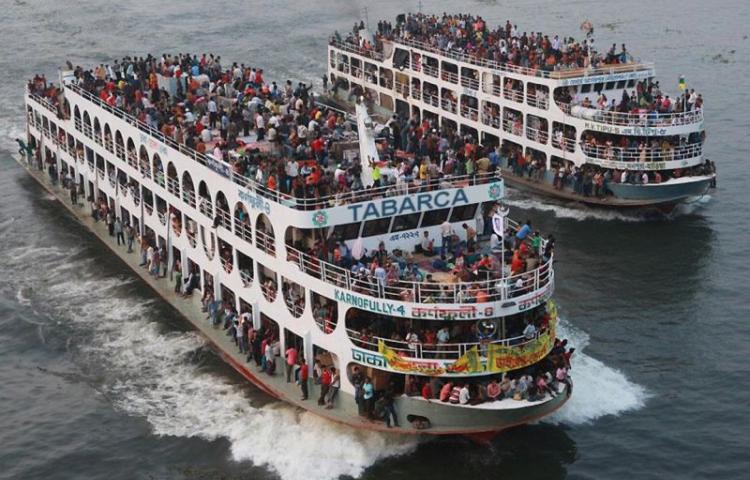 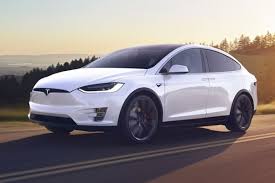 লঞ্চ
গাড়ি
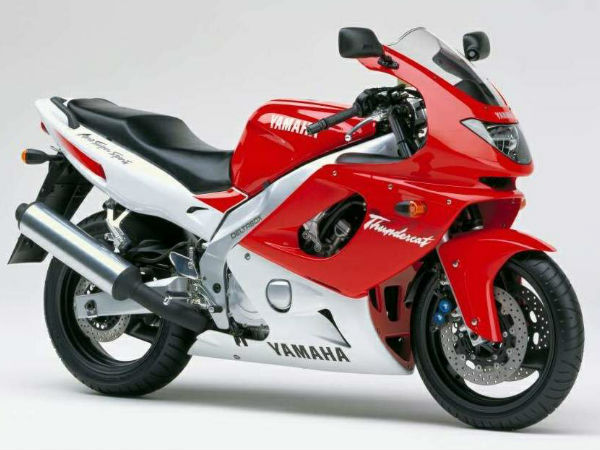 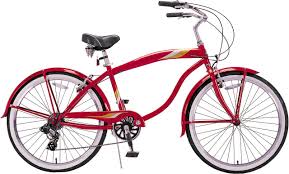 মোটরসাইকেল
বাইসাইকেল
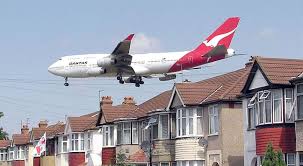 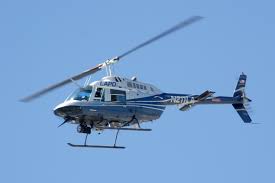 উড়োজাহাজ
হেলিকপ্টার
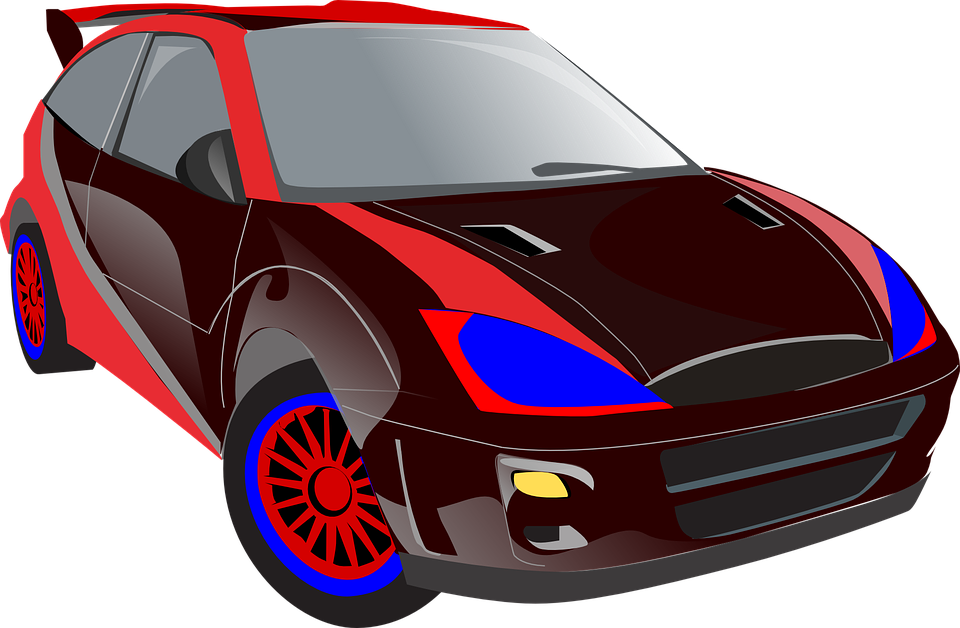 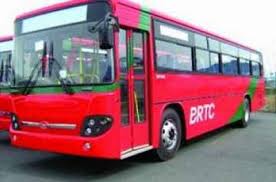 গাড়ি
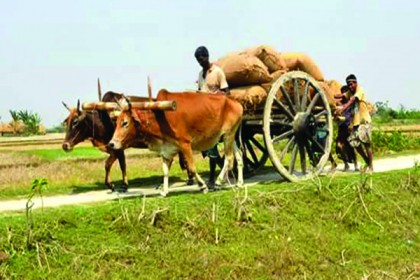 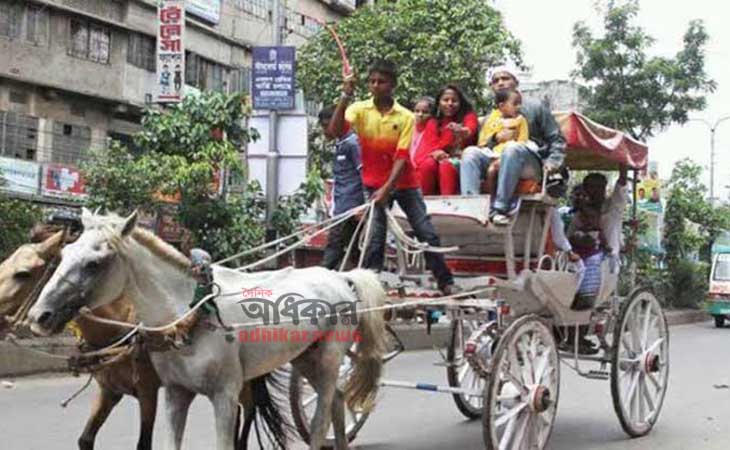 ঘোড়ার গাড়ি
গরুর গাড়ি
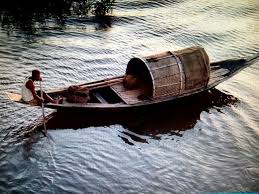 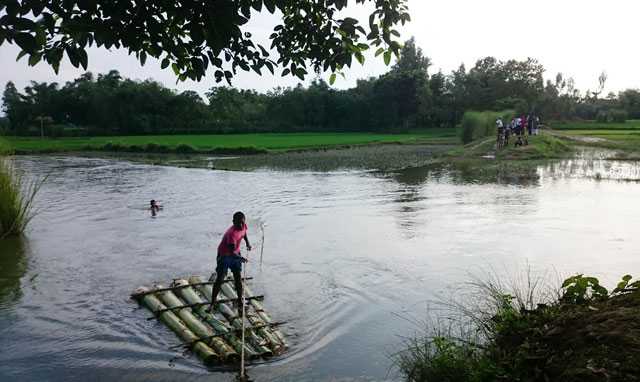 নৌকা
ভেলা
একক কাজ
*** পাঁচটি যাতায়াত ও যোগাযোগ প্রযুক্তির নাম বল।
*** ইঞ্জিন আবিষ্কারের ফলে আমাদের কী সুবিধা হয়েছে?
জলপথে চলাচলের মাধ্যম
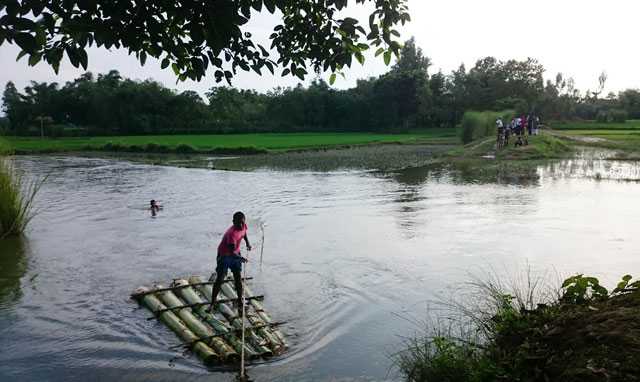 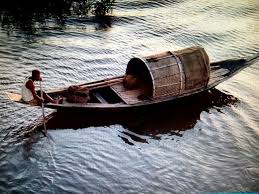 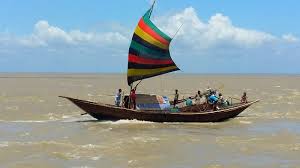 নৌকা
ভেলা
পাল তুলা নৌকা
জলপথে চলাচলের মাধ্যম
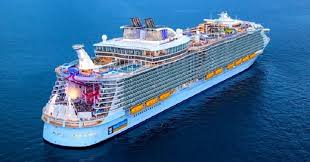 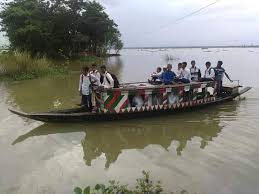 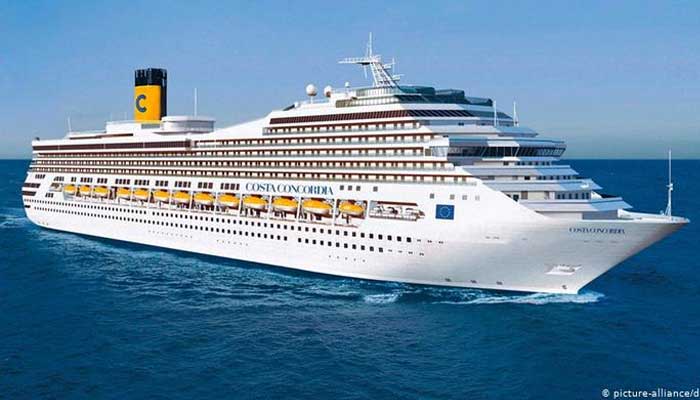 ইঞ্জিন চালিত নৌকা
জাহাজ
লঞ্চ
স্থলপথে যাতায়াত ও পরিবহন মাধ্যম
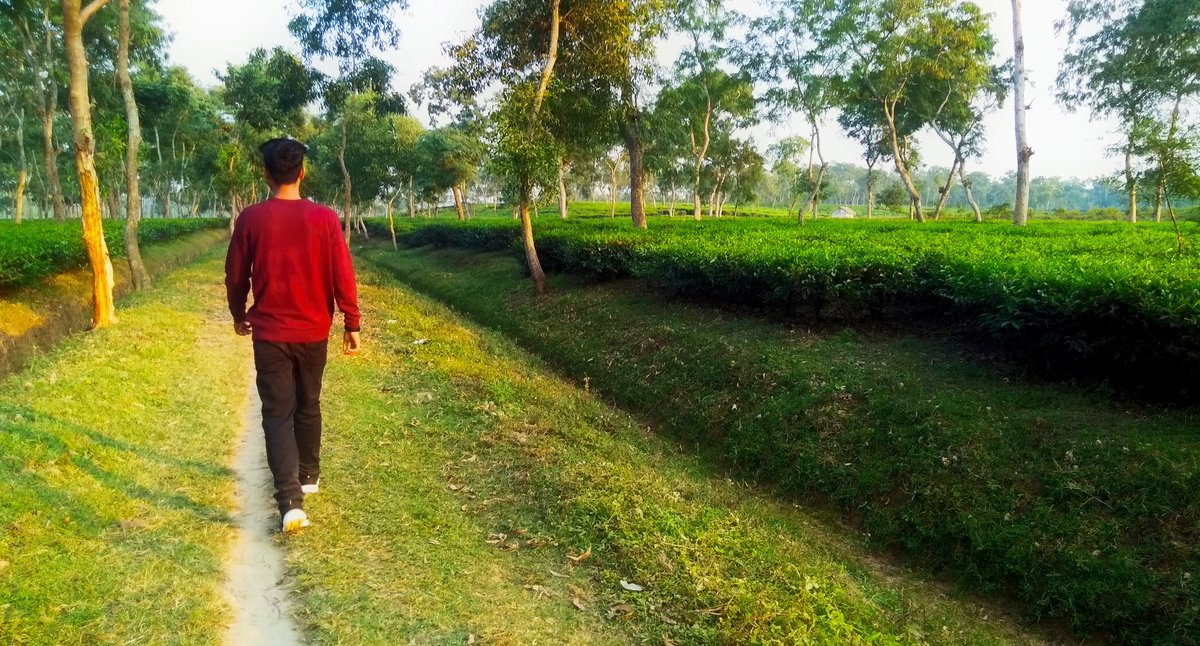 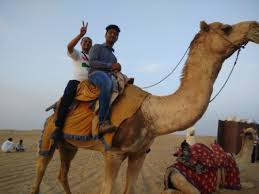 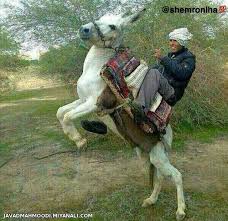 হেঁটে
উটে চড়ে
গাধায় চড়ে
স্থলপথে যাতায়াত ও পরিবহন
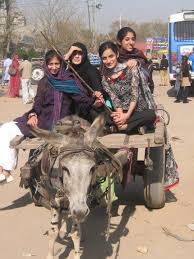 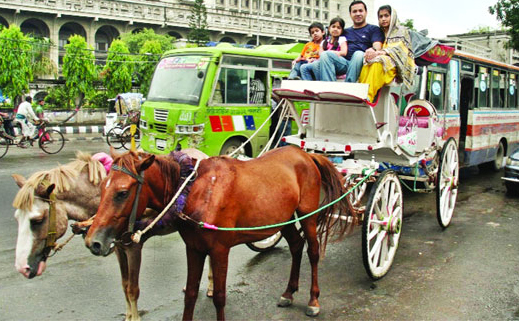 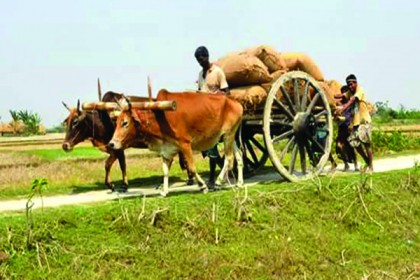 গাধার গাড়ি
গরুর গাড়ি
ঘোড়ার গাড়ি
স্থল পথে যাতায়াত ও পরিবহন
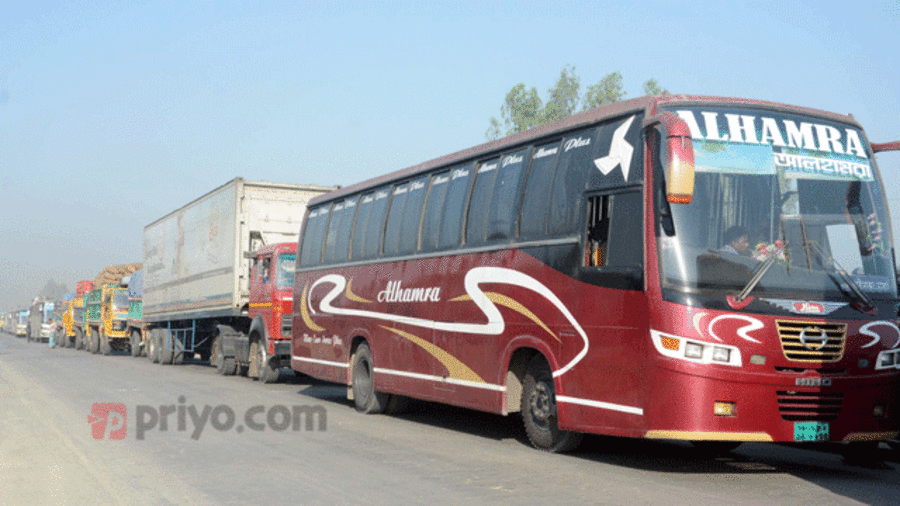 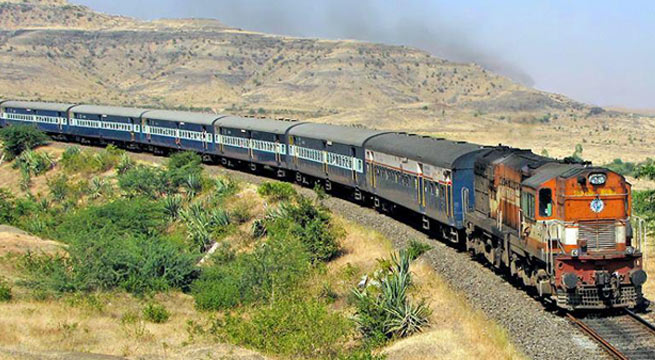 ট্রেন
বাস
আকাশপথে যাতায়াত ও পরিবহন
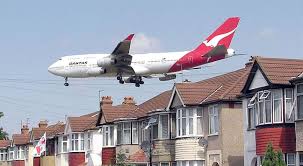 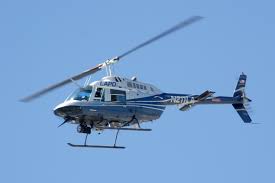 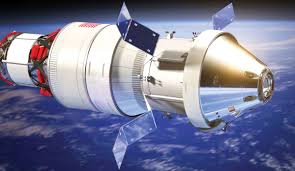 মহাকাশযান
হেলিকপ্টার
উড়োজাহাজ
দলগত কাজ
*** দল নং ১- জলপথে যোগাযোগের তিনটি মাধ্যমের নাম লিখ।
*** দল নং২-স্থল পথে যোগাযোগের তিনটি মাধ্যমের নাম লিখ।
*** দল নং ৩- আকাশপথে যোগাযোগের তিনটি মাধ্যমের নাম লিখ।
পাঠ্যবই সংযোগ                           পৃষ্ঠাঃ ৬৪
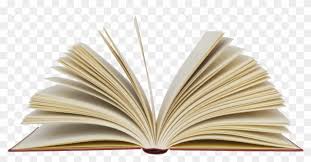 পাঠ্যাংশটুকু মনযোগ সহকারে পড়
মূল্যায়ণ
১। আকাশপথে যাতায়াতের মাধ্যম কোনটি?
ক। বাস
খ। উড়োজাহাজ
ঘ।লঞ্চ
গ। নৌকা
২। জলপথে  পরিবহনের মাধ্যম কোনটি?
গ। বাস
ঘ।হেলিকপ্টার
ক। জাহাজ
খ। ট্রেন
বাড়ির কাজ
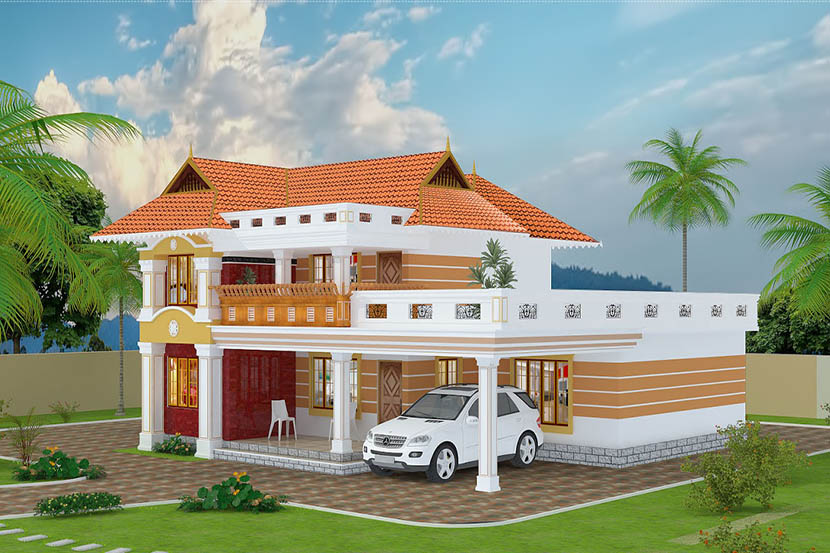 ** তুমি কীভাবে একজায়গা থেকে অন্য জায়গায় যাওয়া আসা কর দুটি বাক্য লিখে আনবে।
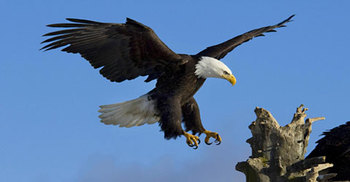 আবার দেখা হবে